Министерство сельского хозяйства и продовольствия Республики Тыва
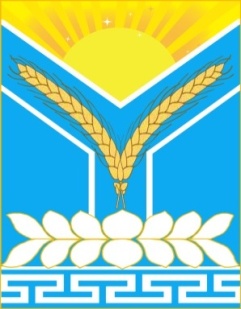 Об итогах развития АПК за 2017 год и о прогнозных показателях на 2018 год
Постановлением Правительства Республики Тыва от 25 ноября 2016 года № 505 «О прогнозе социально-экономического развития Республики Тыва на 2017 год и на плановый период 2018 и 2019 ,
Валовая продукция сельского хозяйства в действующих ценах до 6 900,0 млн.руб
Индекс физического объема 100,5 процента.
Растениеводство – 3 показателя
Животноводство- 5 показателей
Пищевая перерабатывающая промышленность- 7 показателей
Зерно – 81,4%
 Картофель - 102,0%
Овощи - 100,7%
поголовье крупного рогатого скота, рост на - 102,1%.
поголовье коров - 102,5%
поголовье овец и коз - 102,1%
Поголовье свиней – 100,0%
молоко - 100,7 %
мясо и субпродукты птицы – 158,1%
Цельномолочная продукция (в перерасчете на молоко) –  110,3 %
мука-  131,6%
хлеб и хлебобулочные изделия – 101,5 %
рыба и продукты рыбные –  134,0 %
мяса птицы и субпродукты – произведено 82,2 тонн (2016 г. 0 тонн)
скот и птица на убой (в живом весе) - 115,0 %
Итоги выполнения прогнозных показателей
Производство основных видов продукции
Производство основных видов продукции
Производство основных видов продукции
Производство основных видов продукции
Грантовая поддержка местных инициатив, проживающих в сельской местности
Детская игровая площадка в с.Суг-Аксы, Сут-Хольского кожууна
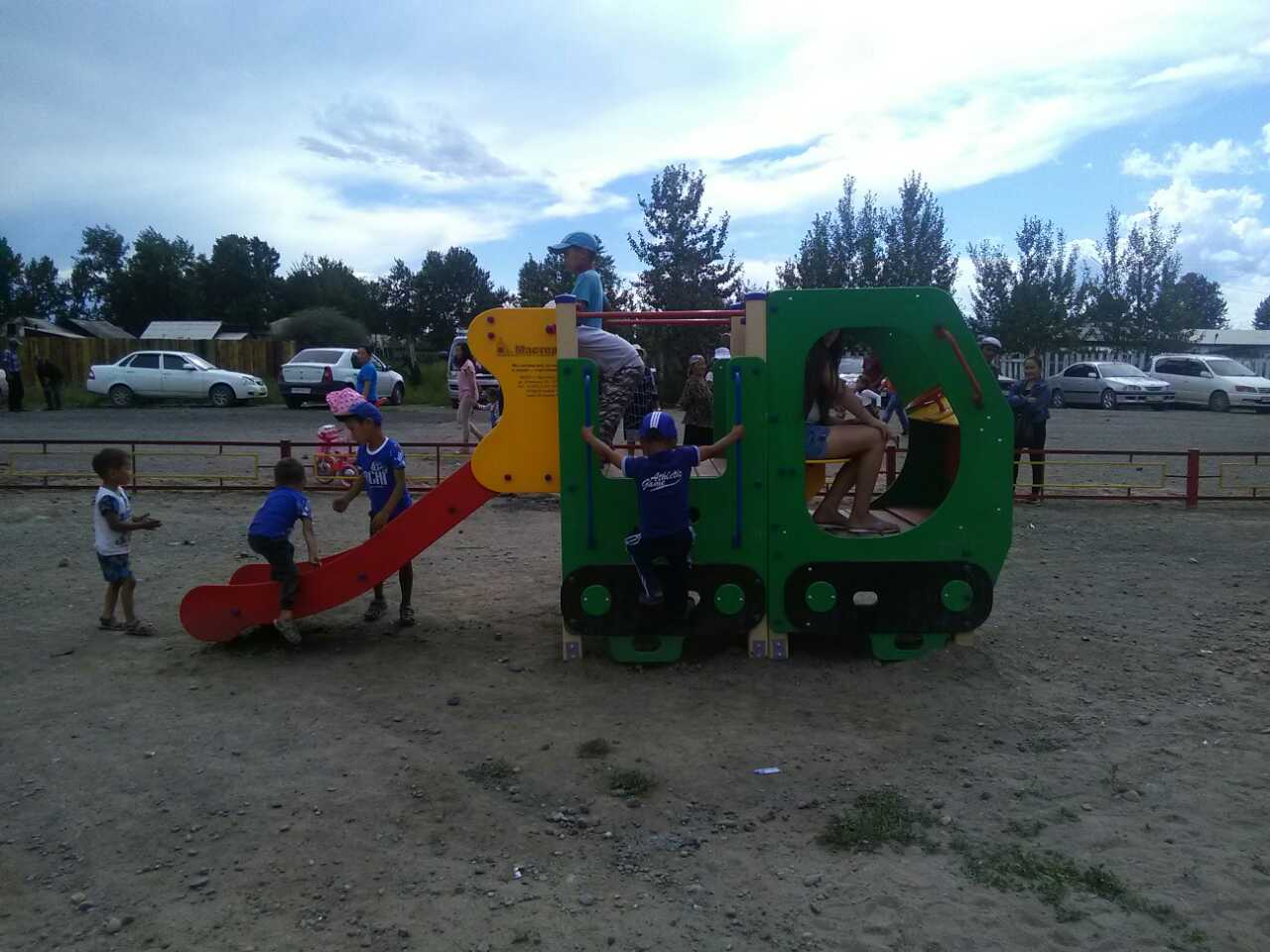 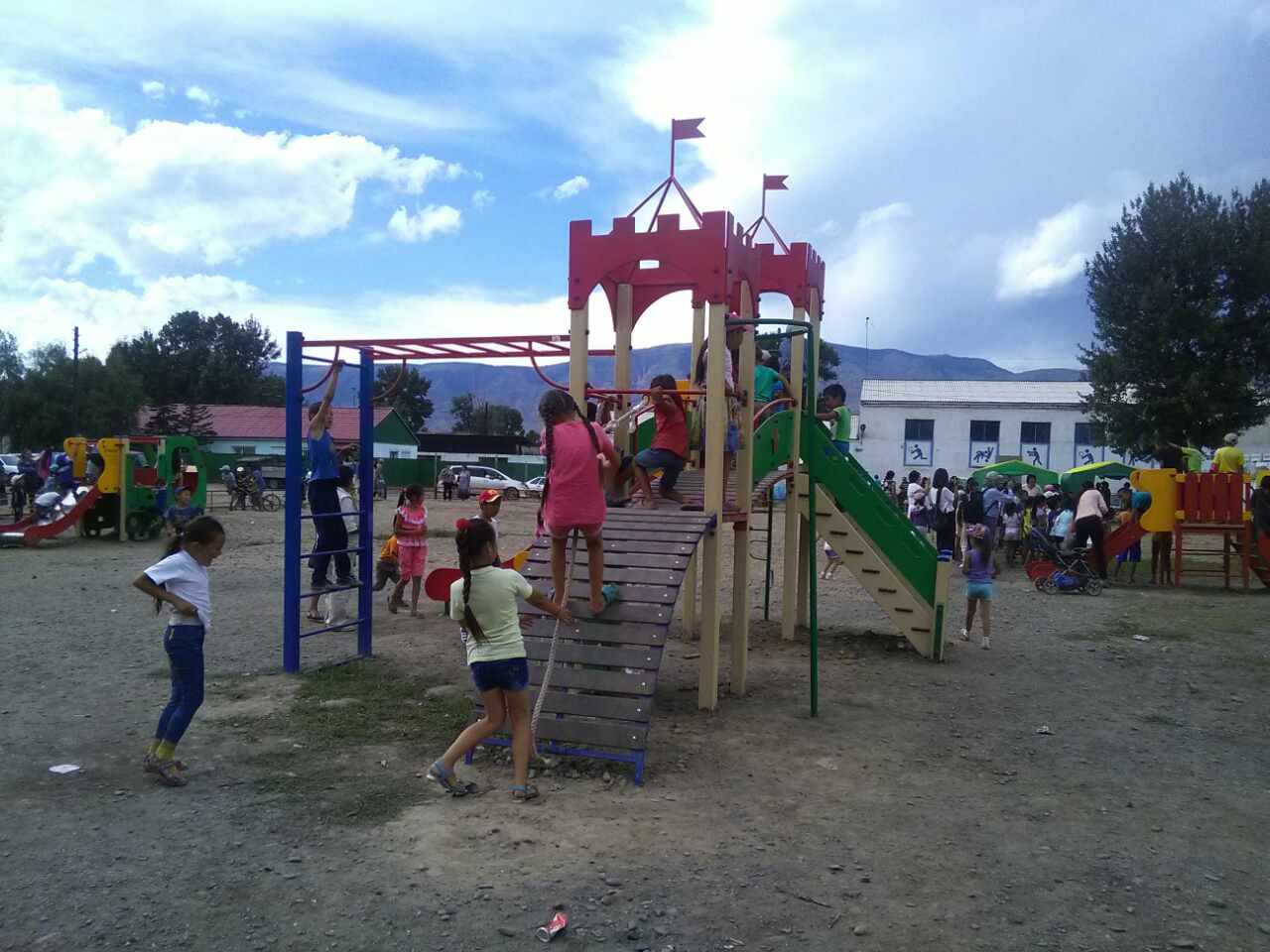 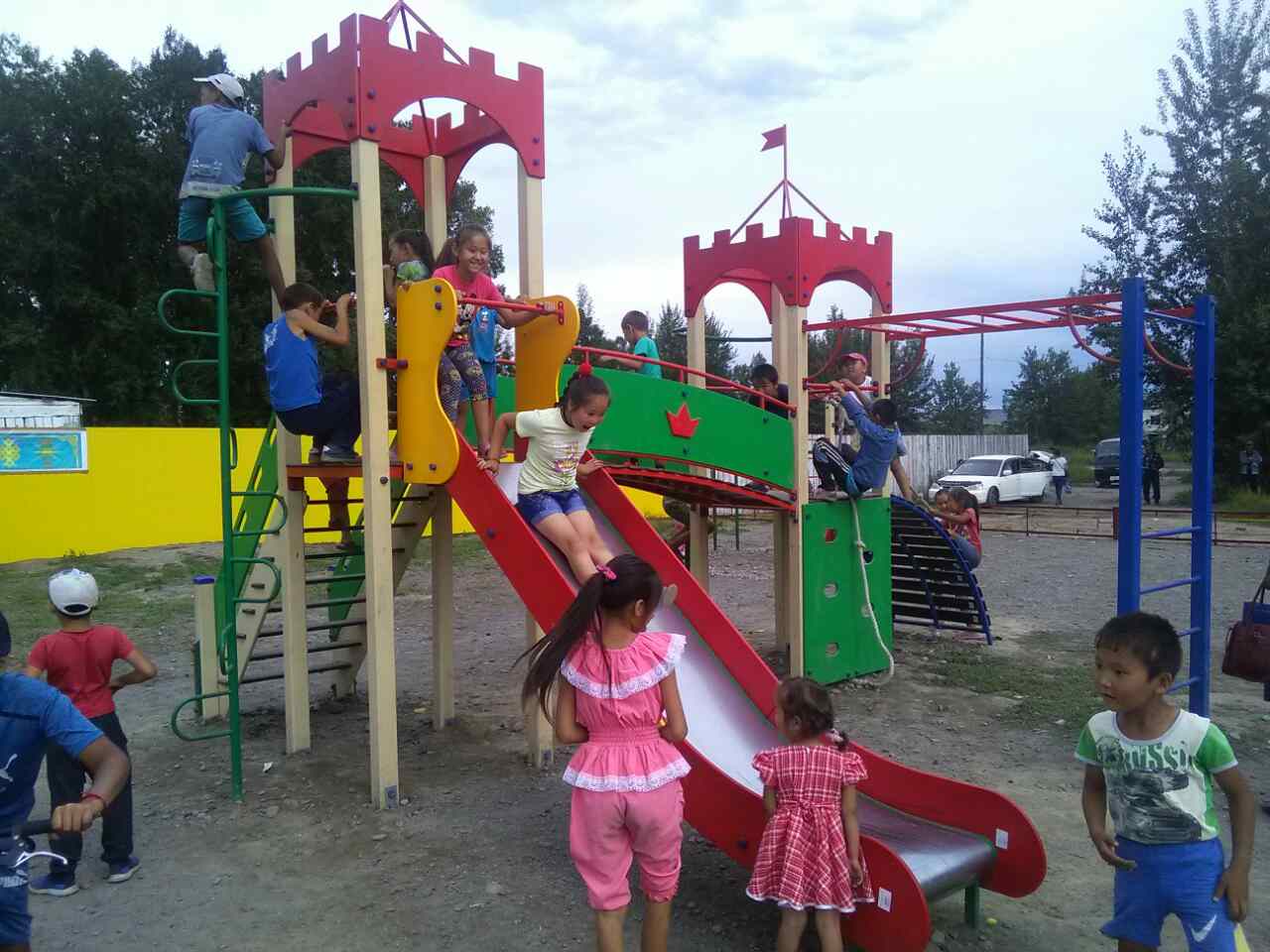 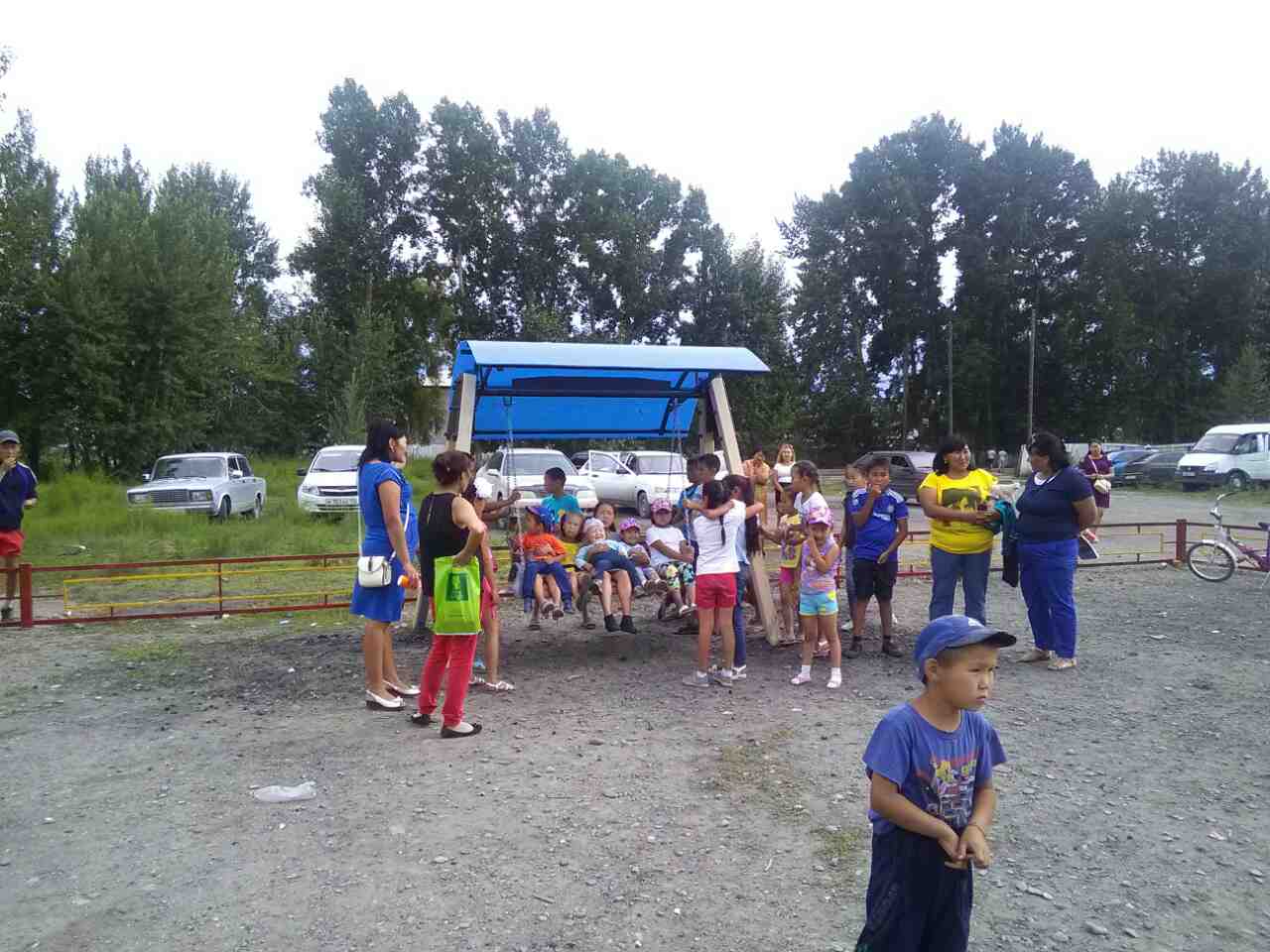 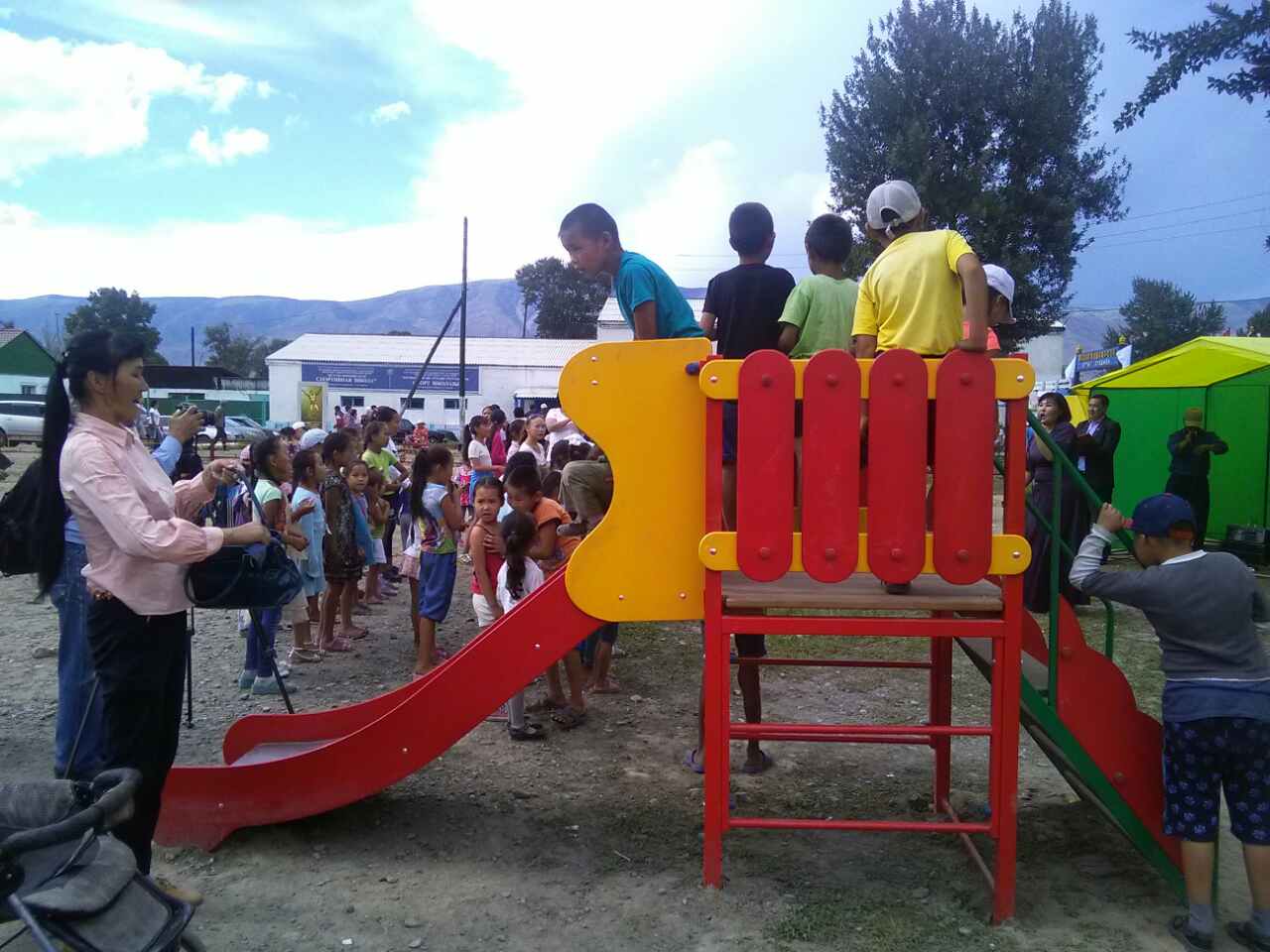 Объем финансирования 387.5 тыс. рублей (ФБ- 355,6, РБ- 31,9)
Фельдшерско-акушерский пункт в с. Кызыл-Тайга Сут-Хольского кожууна
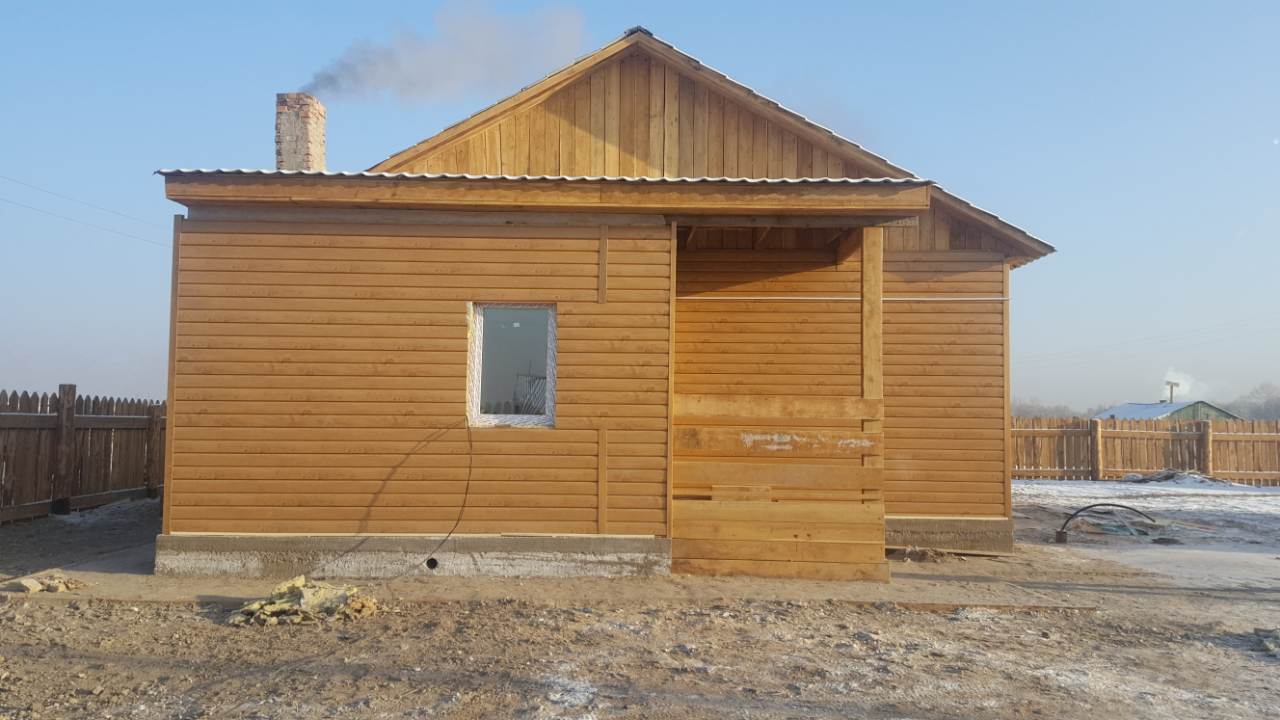 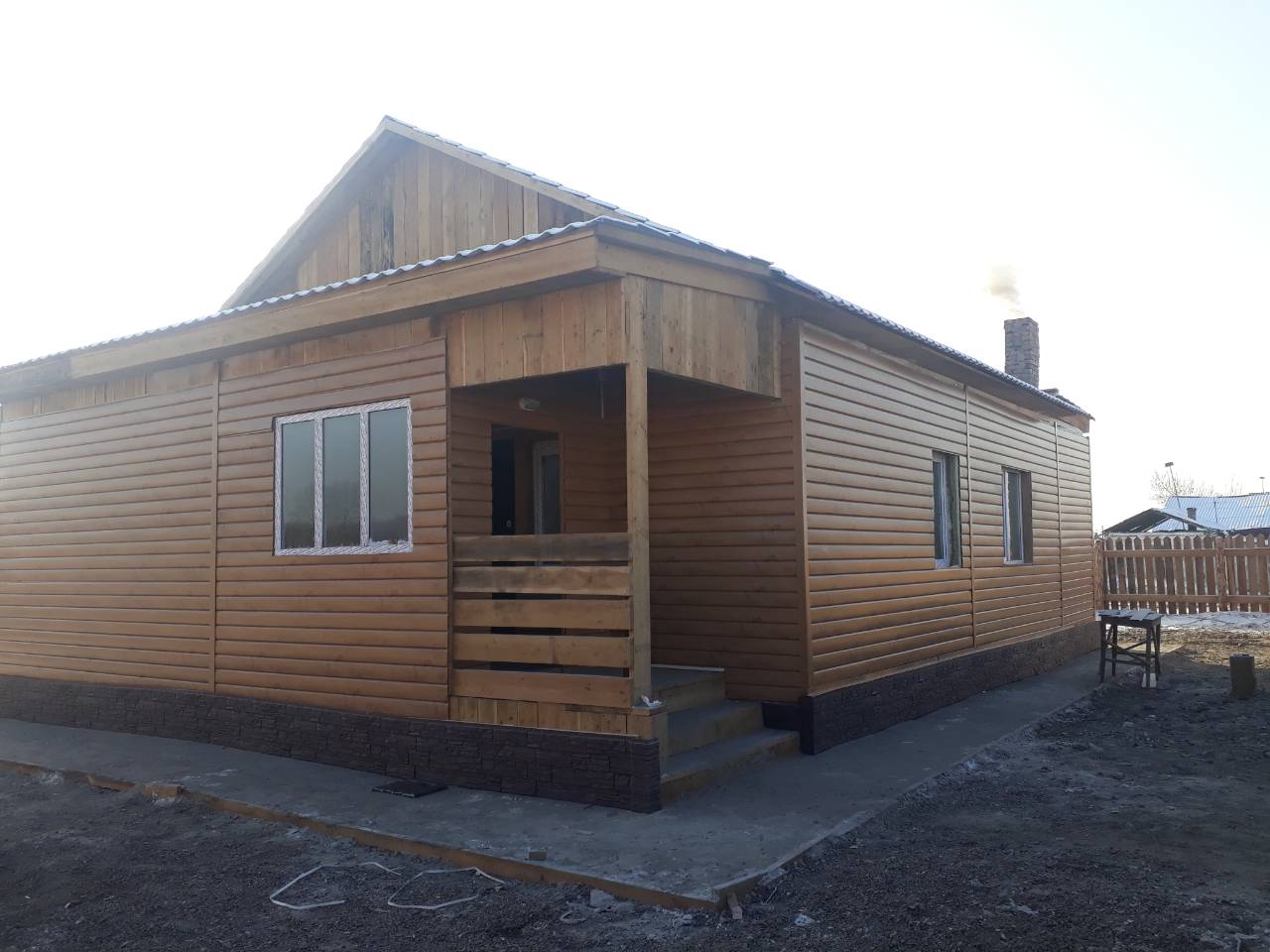 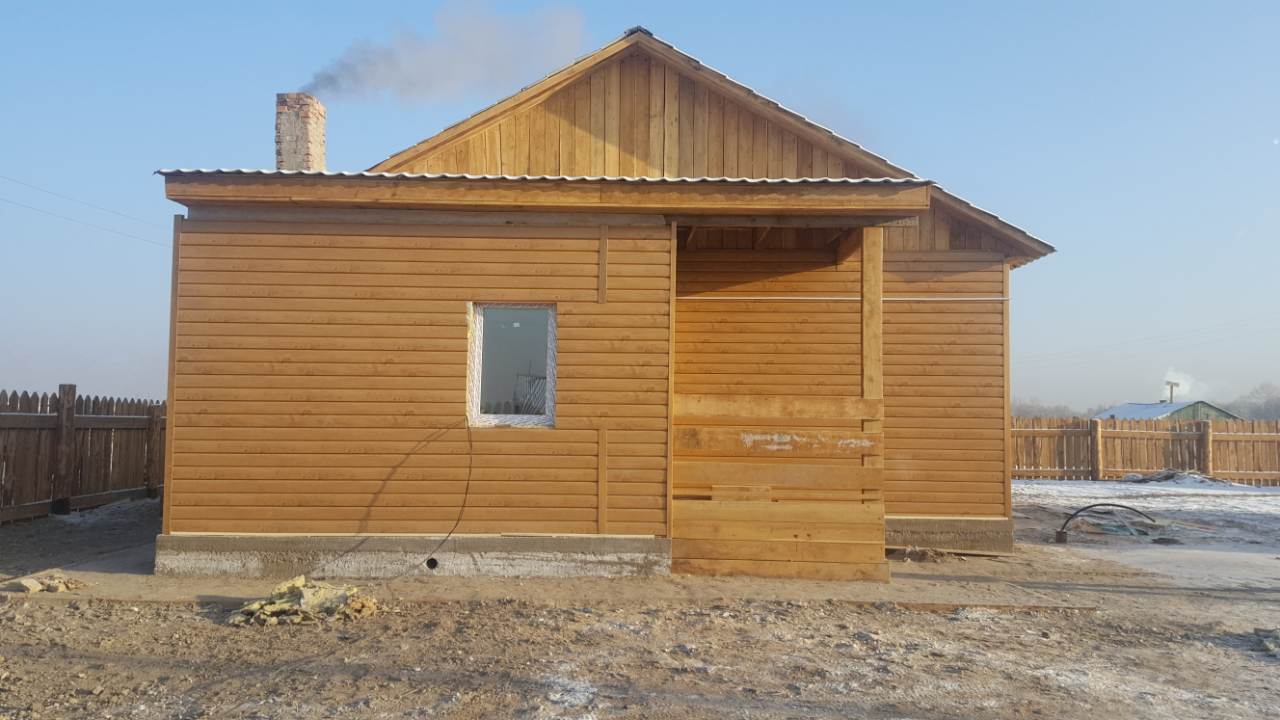 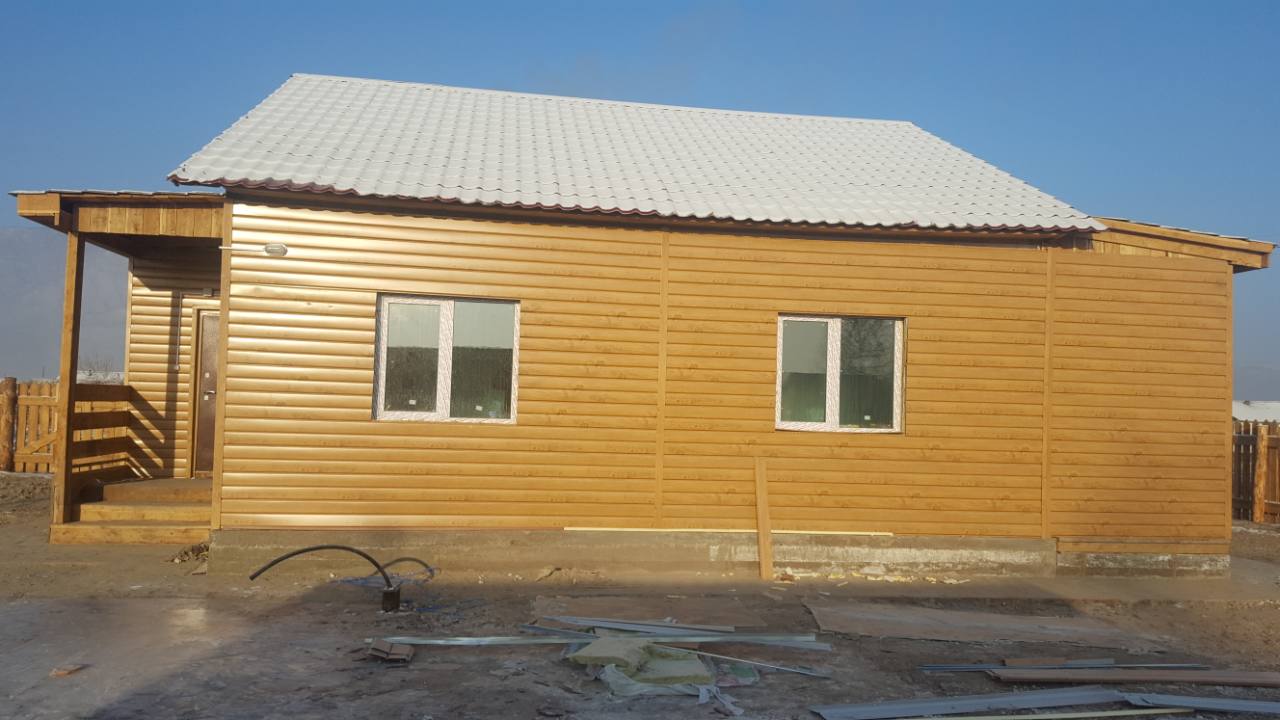 Общая стоимость 6012,27 тыс.рублей (ФБ- 1553,0, РБ- 4459,27)
Строительство локальных сетей водоснабжения 3,9 км. 
в с. Хову-Аксы Чеди-Хольского кожууна Республики Тыва
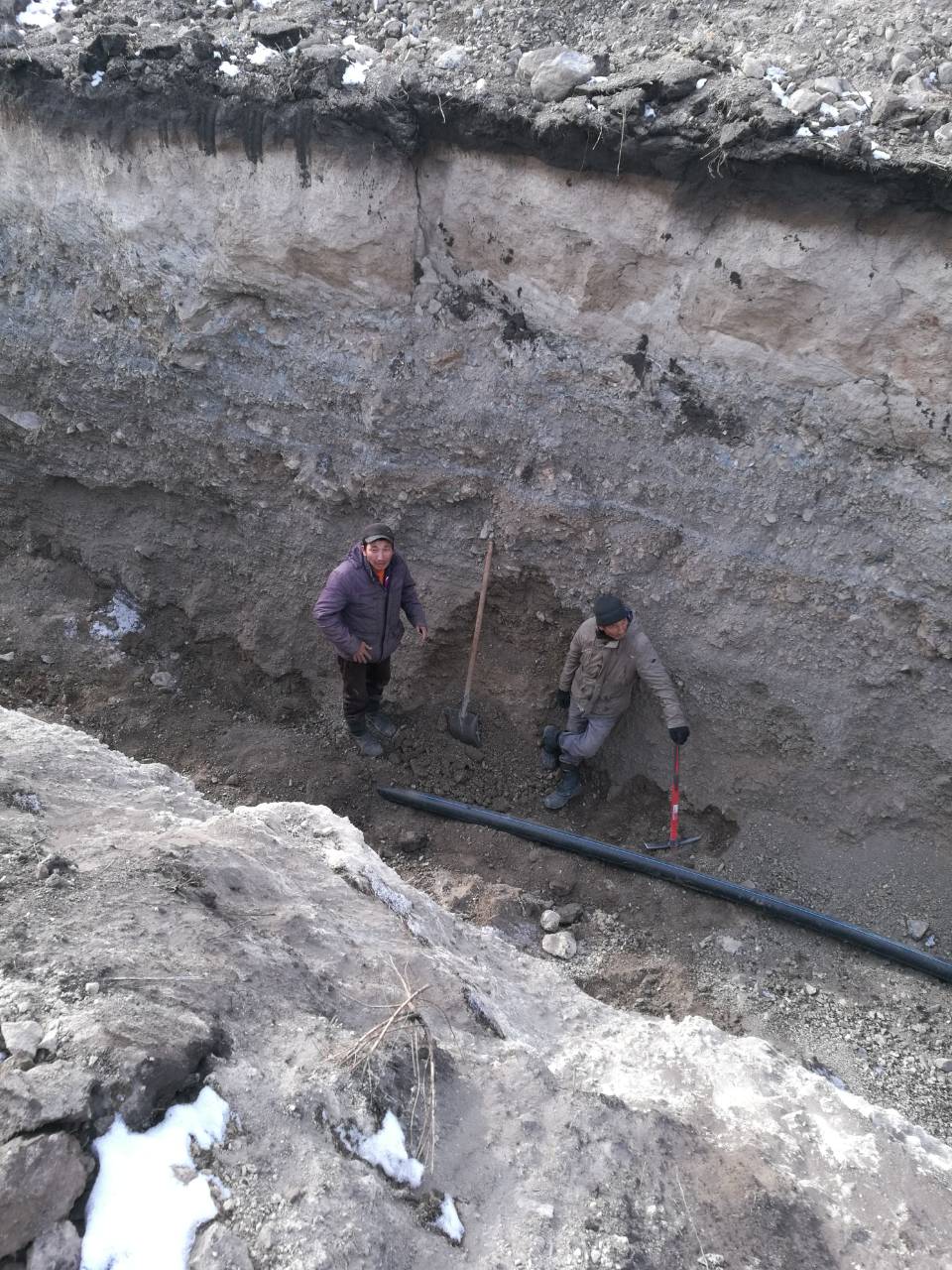 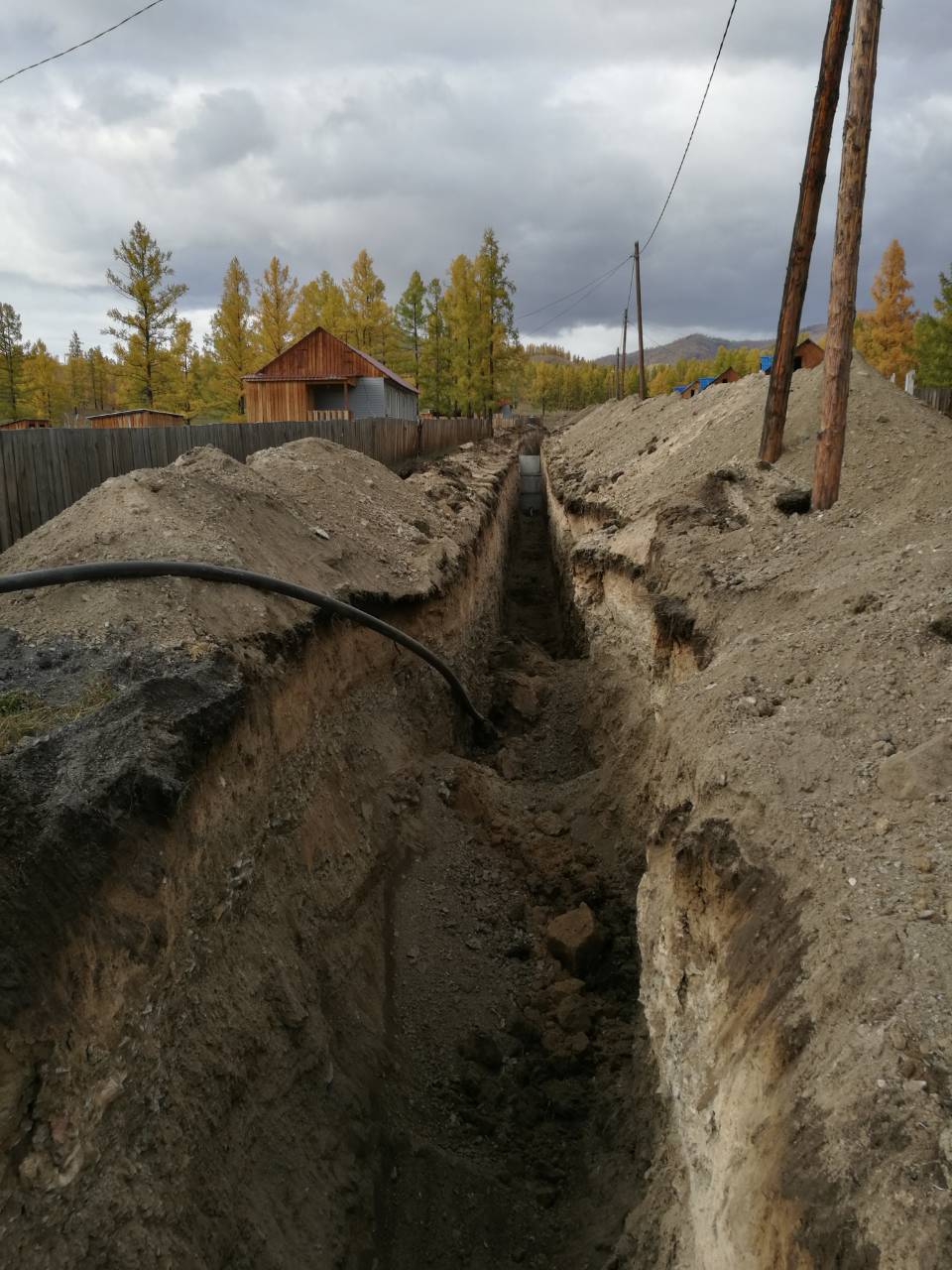 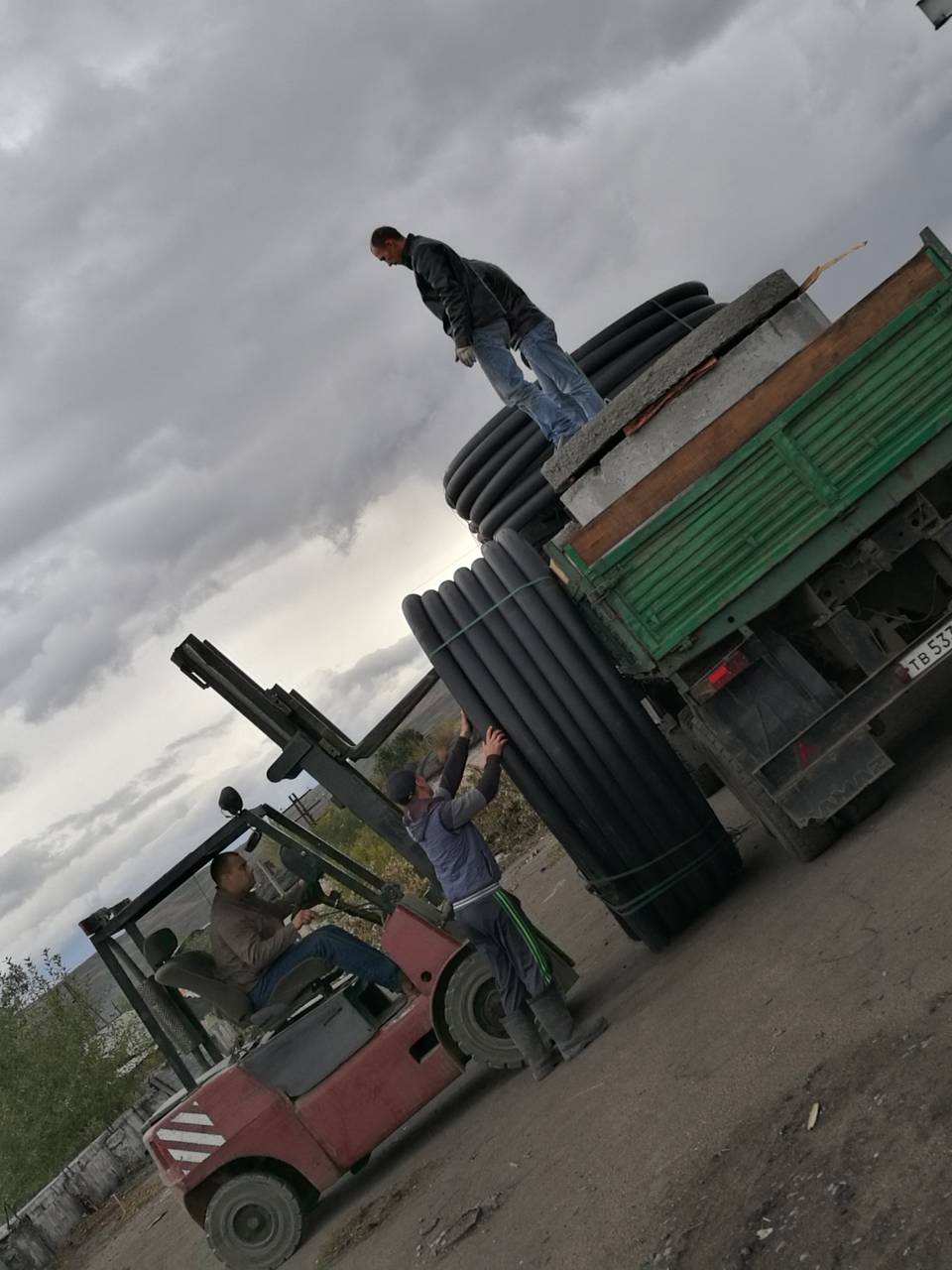 Анализ ввода жилья с 2014-2017 годы получателями социальных выплат по улучшению жилищных условий граждан, молодых семей и молодых специалистов, проживающих в сельской местности в рамках подпрограммы «Устойчивое развитие сельских территорий и развития сельских территорий на 2014-2017 годы и на период до 2020  года» программы «Развитие сельского хозяйства и регулирование рынков  сельскохозяйственной продукции, сырья и продовольствия в Республике Тыва на 2014-2020 годы»